Year 6 |	Science	| Animals Including Humans
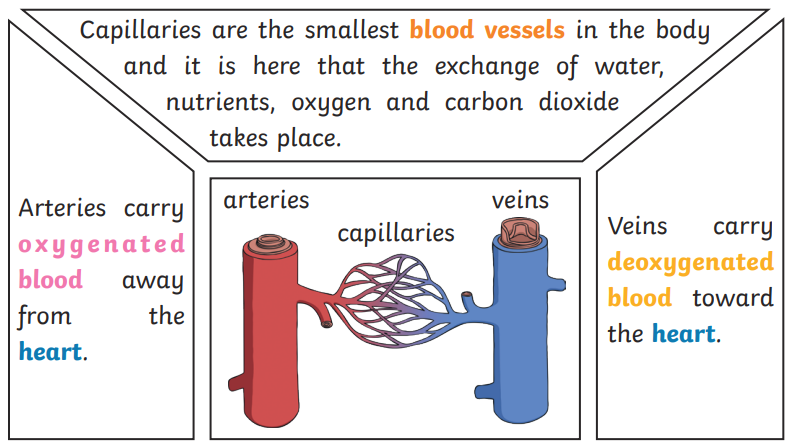 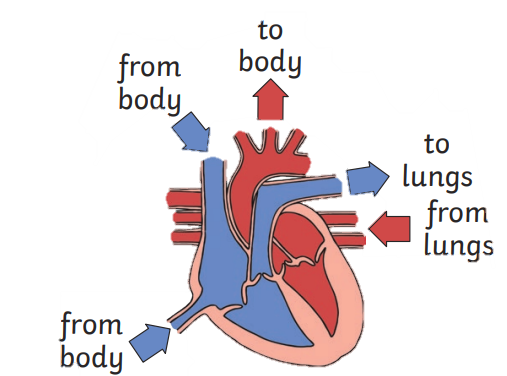 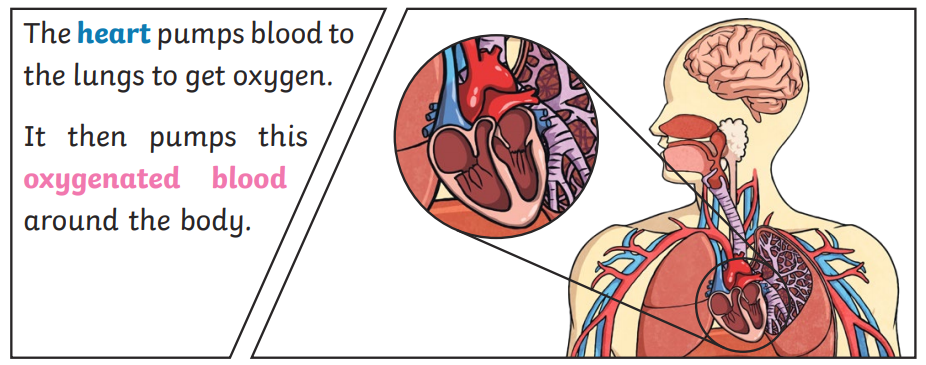 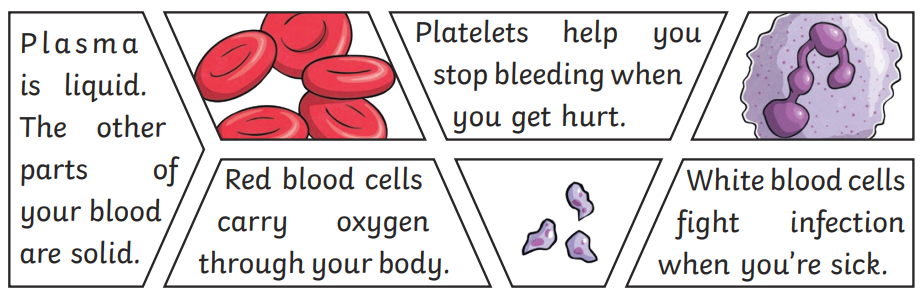 FUN FACT! 
If the red blood cells from one person were to be stacked in the sky, they would reach 31,000 miles!